ACEAnalytics for Course Engagement
Kaylene Sampson, Programme Director, Student Success
Ellie Kay , ACE Project Lead.
What is ACE?
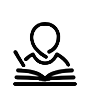 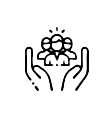 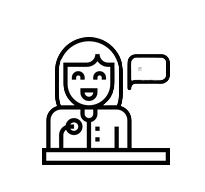 Student-facing dashboard
Re-engagement programme
Teacher resources
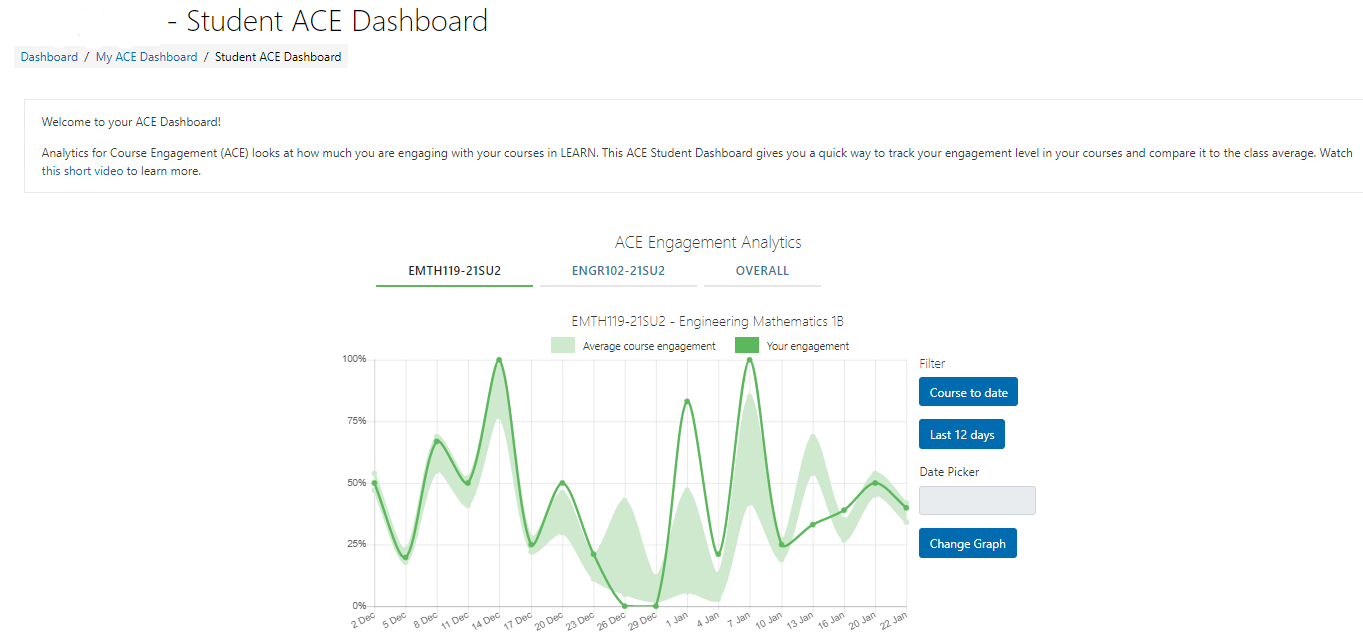 Enhancing self-direction and engagement
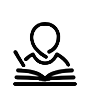 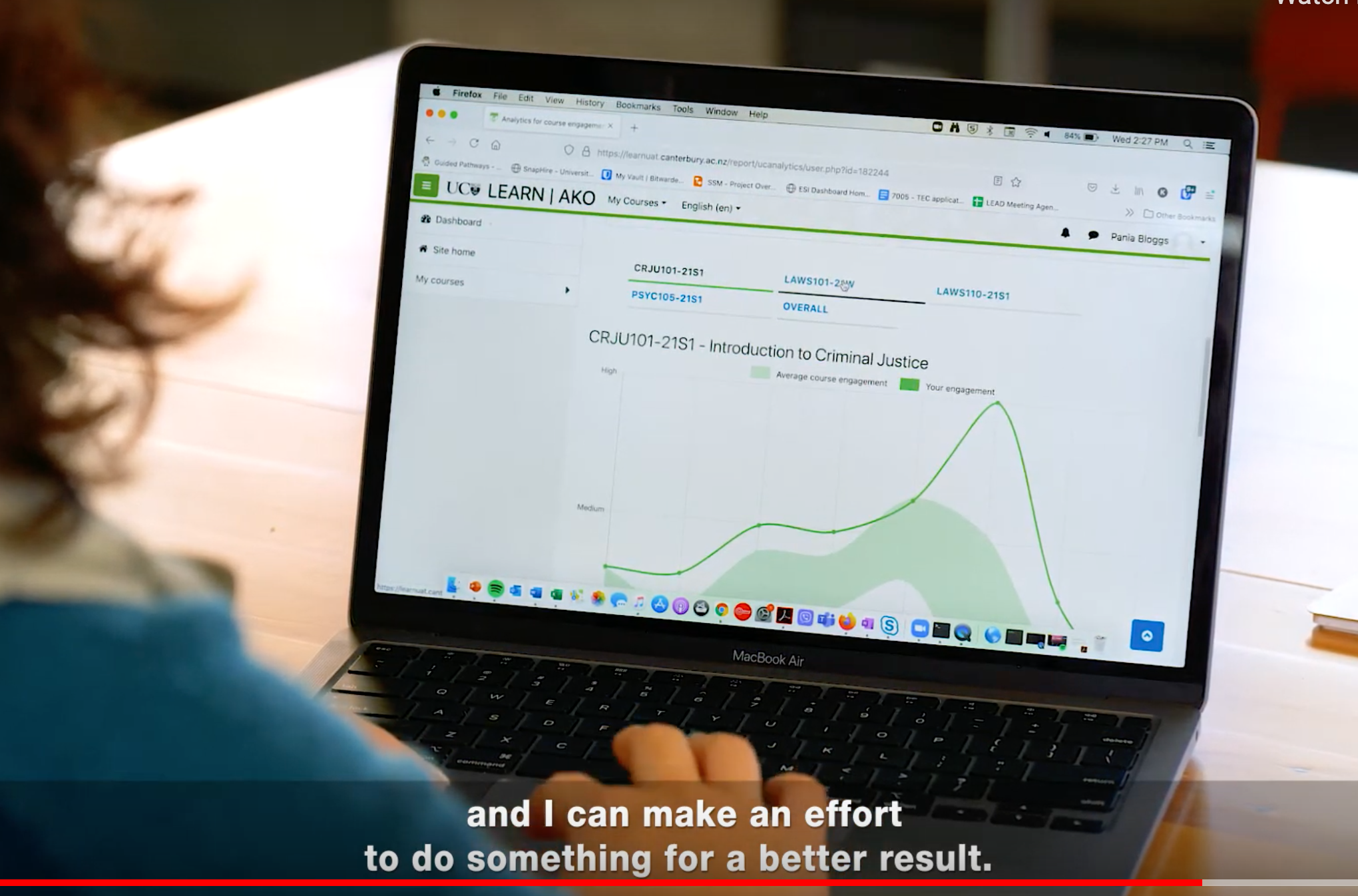 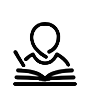 “It’s been phenomenal and very easy to adjust time on certain courses depending on how it fluctuates...”
[Speaker Notes: T]
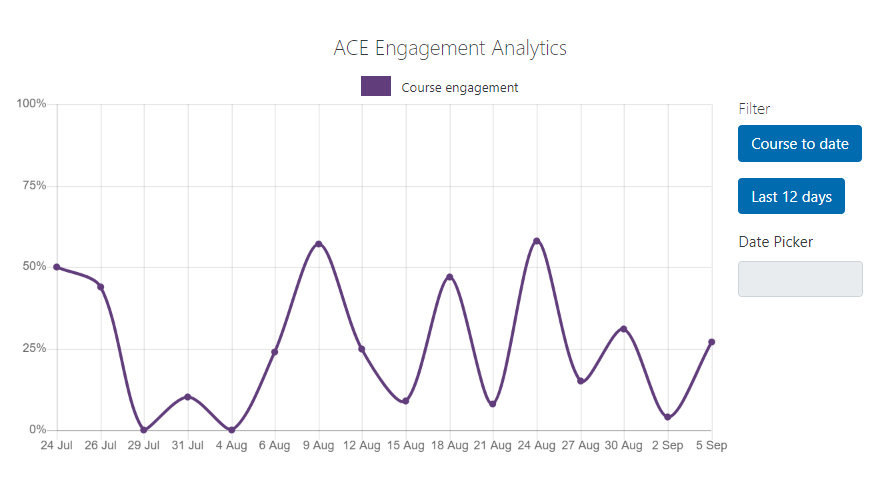 Teachers understanding engagement
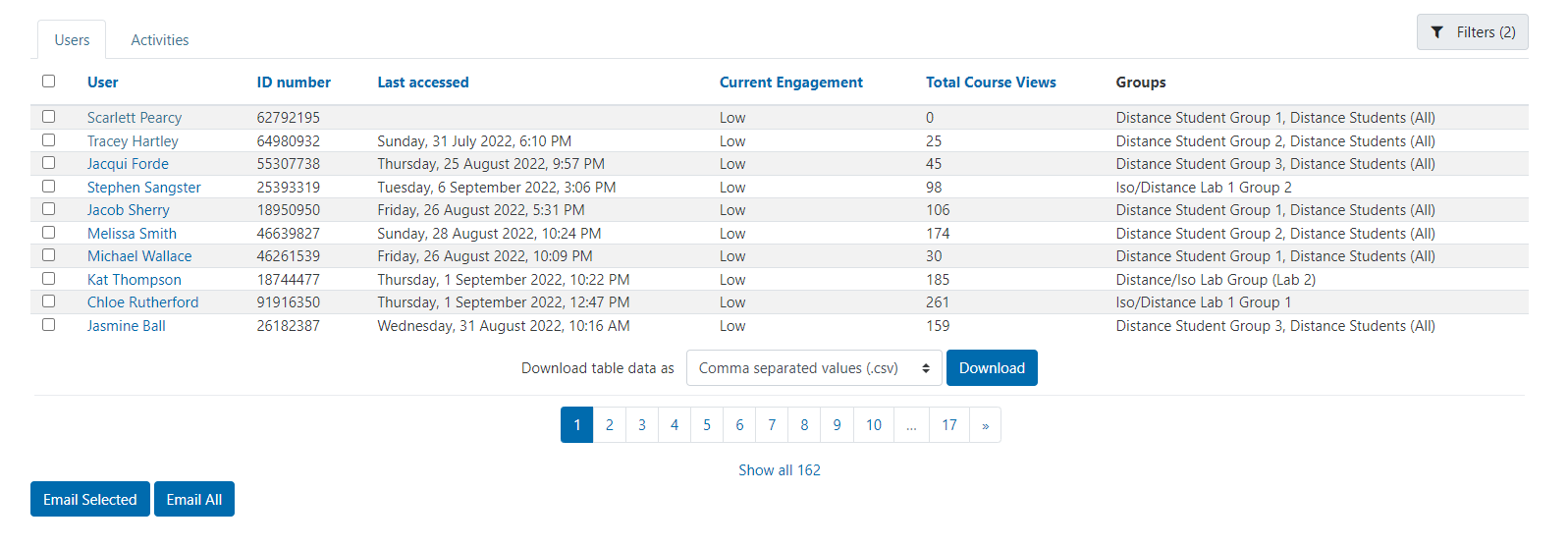 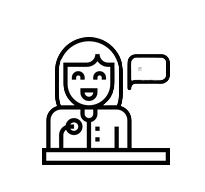 Names removed
IDs
removed
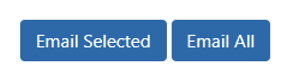 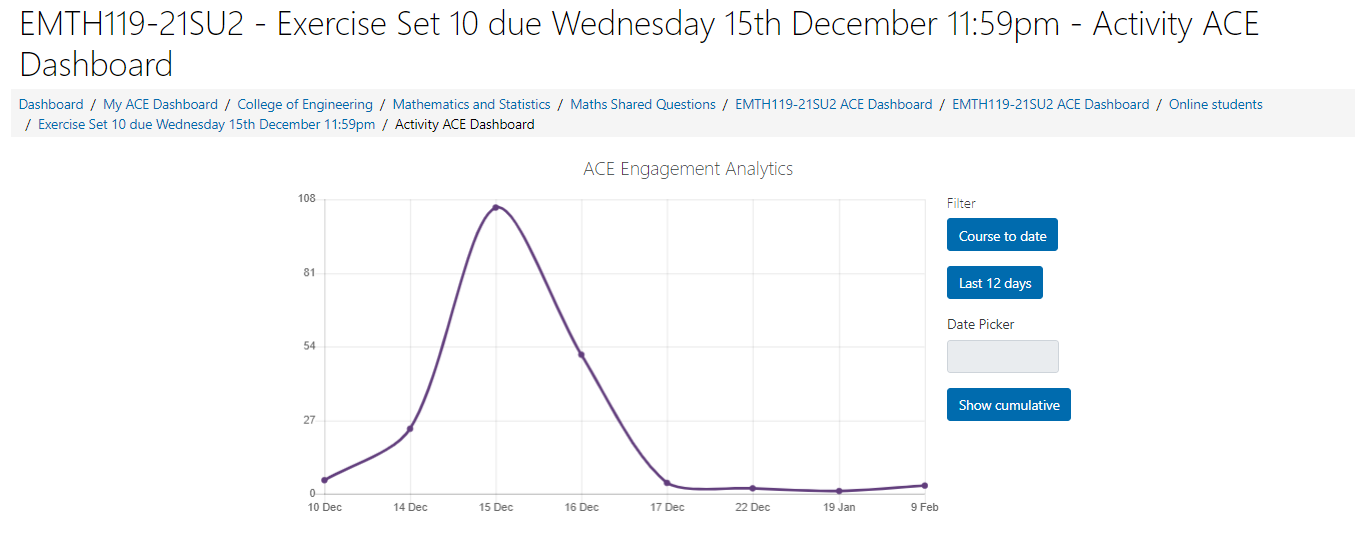 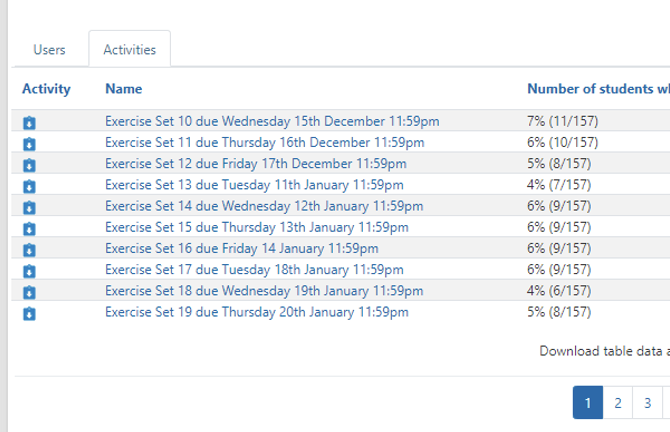 Engagement with individual activities
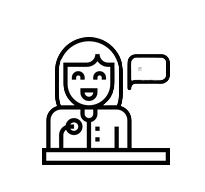 Proactive re-engagement programme
Semester 1 2022
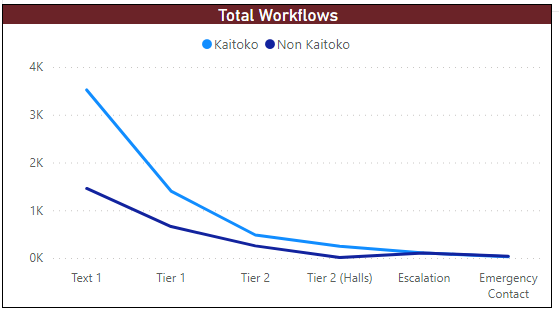 1st year
2nd year and above
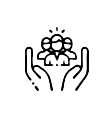 ACE Text and Email
Academic Advisory
Student care
Student emergency
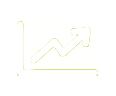 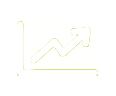 Impacts of ACE text intervention
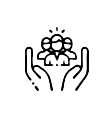 46%
33%
35%
Increased engagement with Moodle

Clicks
Increased engagement with ACE dashboard

Time
Sustained engagement in Moodle

Time
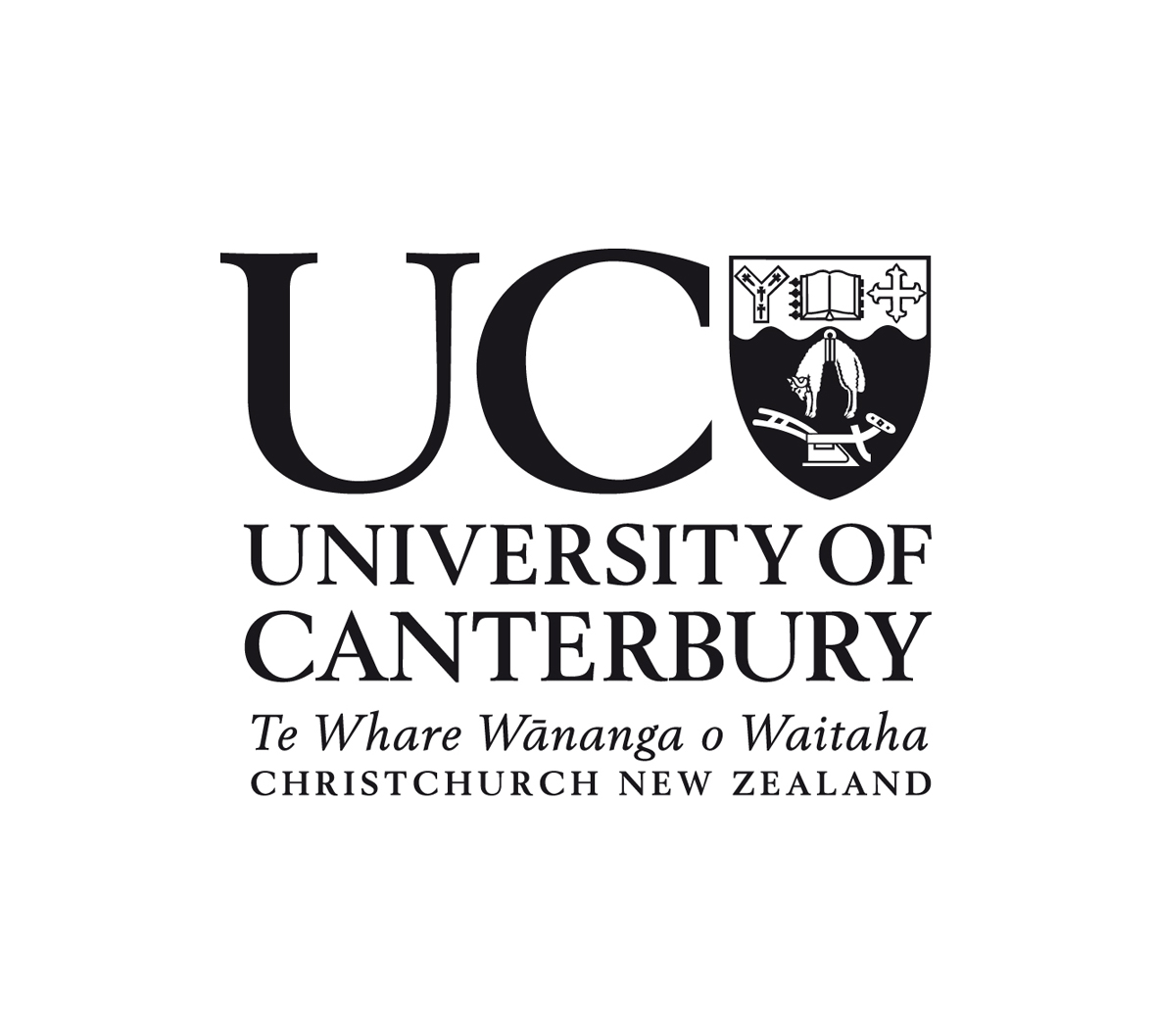 Future Directions – ACE
Further refinement of students dashboards
Org wide campaign focusing on the best use of Moodle to sharpen engagement measurements.
Expand the functionality to support proactive outreach earlier in the student journey.
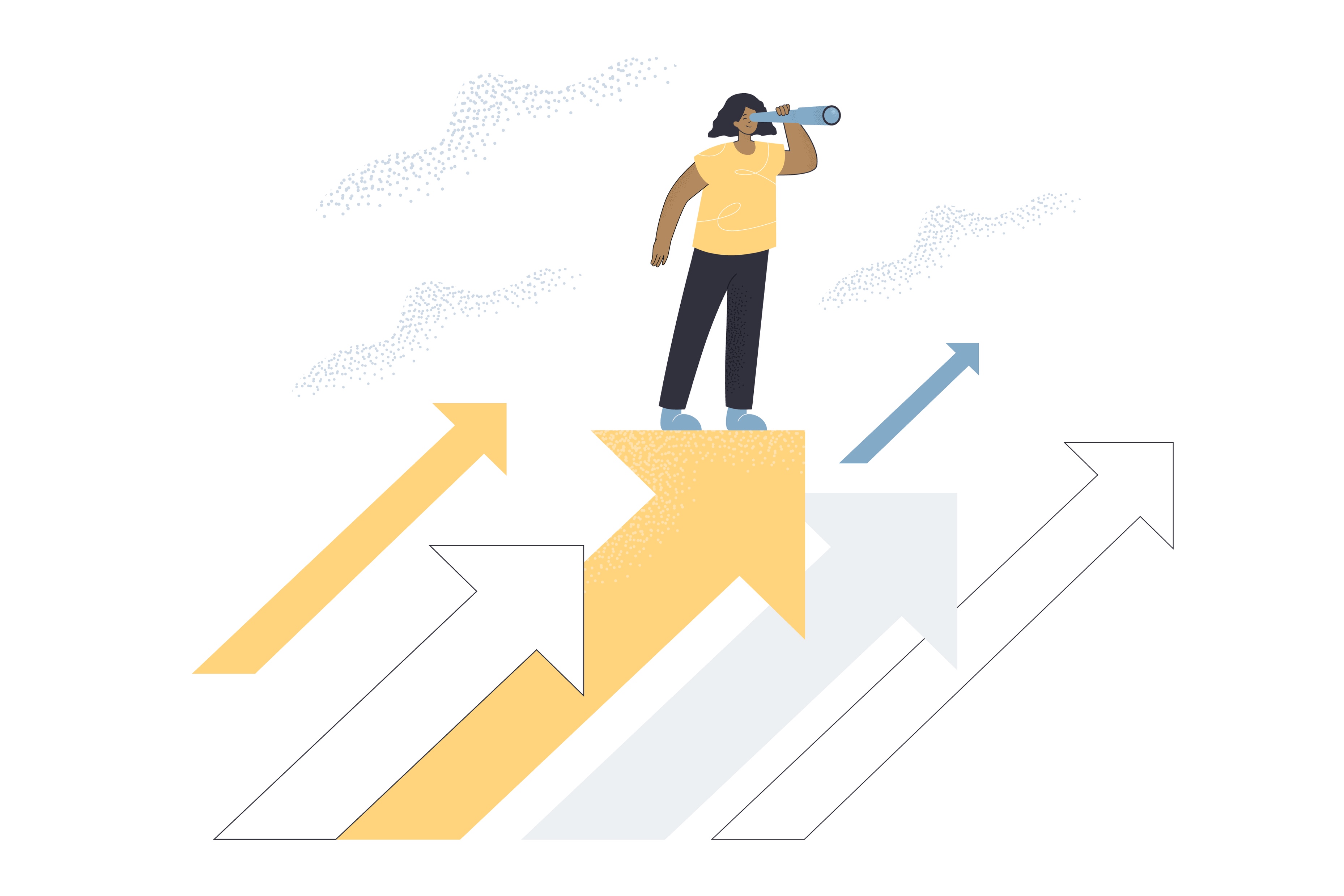